1er temps de partage – CARDIE Etiennette Vellas, chercheuse
Quels leviers possibles pour que l’école contribue à l’émancipation intellectuelle de nos élèves?
Mercredi 22 novembre 2023 – 15h30 – 17h00  / Visio Agents
Quels leviers possibles pour que l’école contribue à l’émancipation intellectuelle de nos élèves?
Témoignages de 4 enseignants de l’école primaire au lycée
Regard d’Etiennette Vellas, chercheuse associée au laboratoire LIFE, sur ces expériences du terrain
Partage de réflexion, de pistes et de questionnements avec la chercheuse
Mise en ligne sur le site de la CARDIE à venir
École académique de la formation continue – CARDIE Sabine KITTEN – 22/11/2023
Nos témoins
Grégory Seguin, professeur des écoles en SEGPA CLG Politzer La Courneuve (Seine-Saint-Denis)
Vincent Fortin, enseignant en LP Lycée Eugène Henaff Bagnolet (Seine-Saint-Denis)
Enseignant(e)s du Groupe de travail “Accueillir en 6ème” de la CARDIE
Emeline Mougeot, professeure de mathématiques CLG E.Chevreul, L’Haye les Roses (Val-de-Marne)
Emmanuel Beaulieu, professeur des écoles Ecole Faraboeuf Beton-Bazoches (Seine-et-Marne)
École académique de la formation continue – CARDIE Sabine KITTEN – 22/11/2023
Prendre le risque de se tromper, c’est prendre le risque de réussir
L’autonomie c’est accéder à la liberté
Grégory Seguin, pratique d’un professeur des écoles en SEGPA : Entre autonomie et accompagnement
Pour les élèves
Accepter d’apprendre, de se tromper
Accepter l’échange, le silence, les émotions
Comprendre et gérer ses besoins
S’autoévaluer
Expérimenter le tutorat
Utiliser un cahier d’autonomie
Au quotidien, pour moi c’est
Expliciter
Etayer
Ritualiser
Structurer le temps et l’espace
S’appuyer sur le travail de lecture, d’écriture
Bien connaître mes élèves pour respecter leur progression (ZPD)
École académique de la formation continue – CARDIE Sabine KITTEN – 22/11/2023
Emeline Mougeot, professeur de mathématiques
Des ateliers
Jeux de manipulation avec les élèves
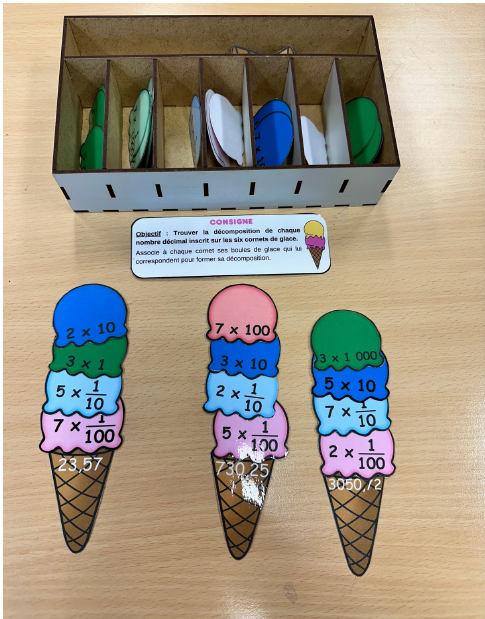 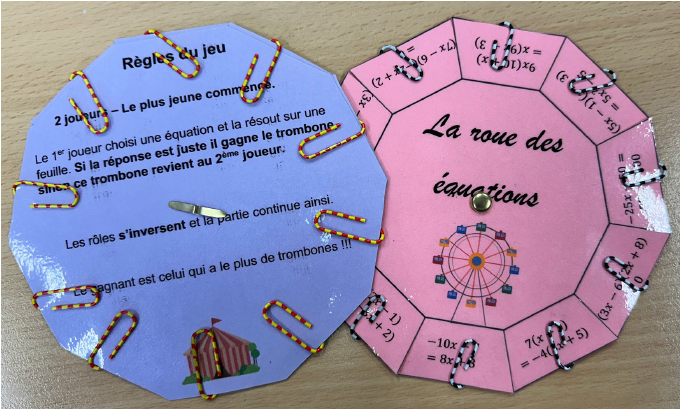 École académique de la formation continue – CARDIE Sabine KITTEN – 22/11/2023
Des ateliers
Des flasch cards et cartes à pinces
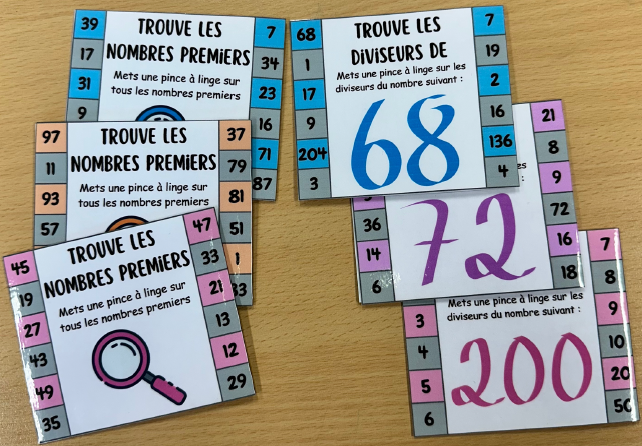 École académique de la formation continue – CARDIE Sabine KITTEN – 22/11/2023
Paroles d’élèves
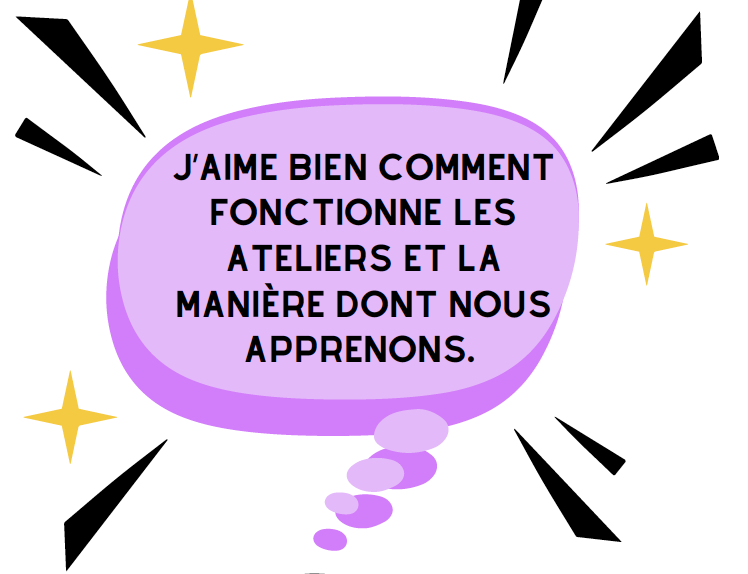 École académique de la formation continue – CARDIE Sabine KITTEN – 22/11/2023
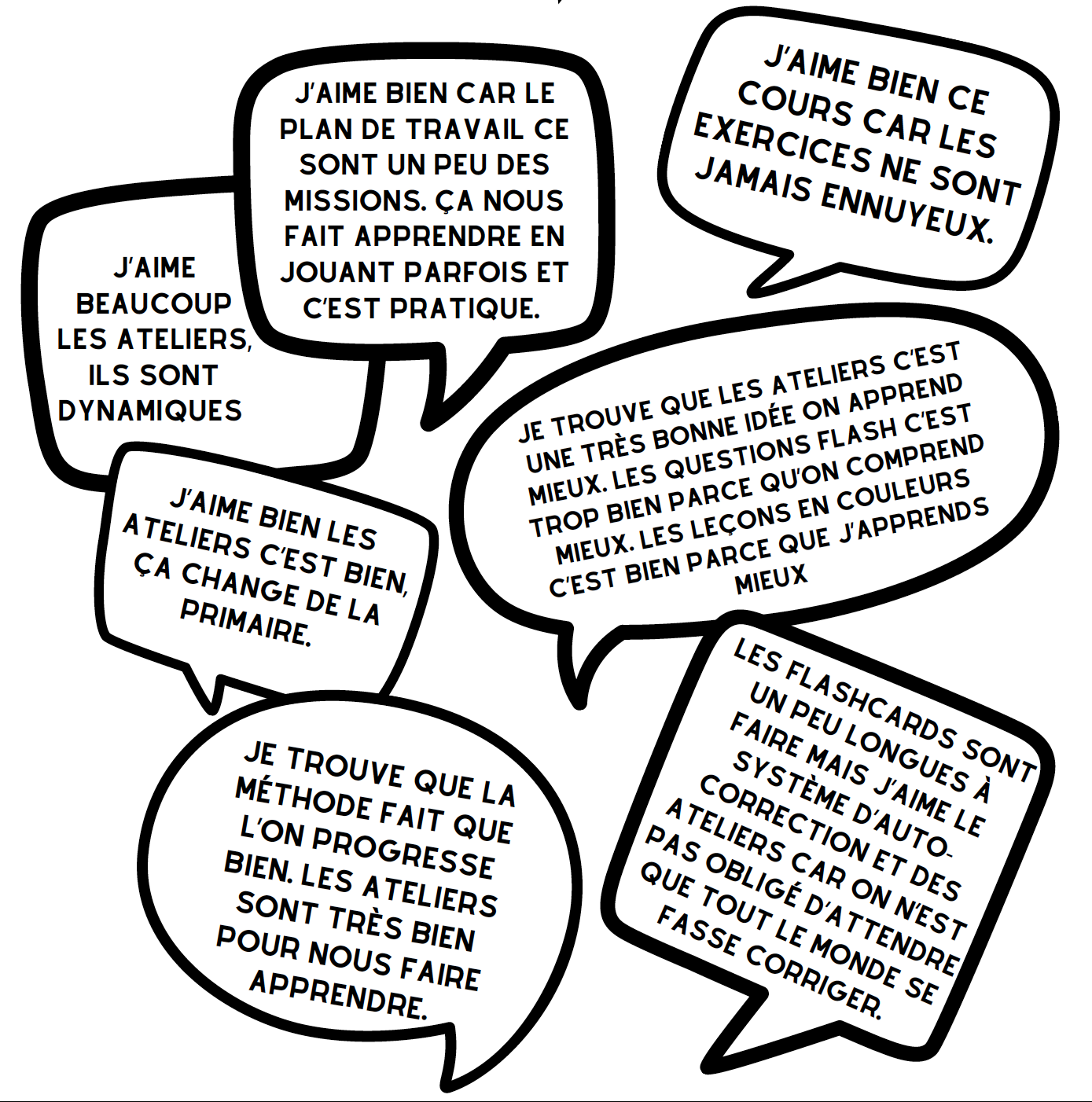 Paroles d’élèves
École académique de la formation continue – CARDIE Sabine KITTEN – 22/11/2023
Emmanuel Beaulieu, professeur des écoles
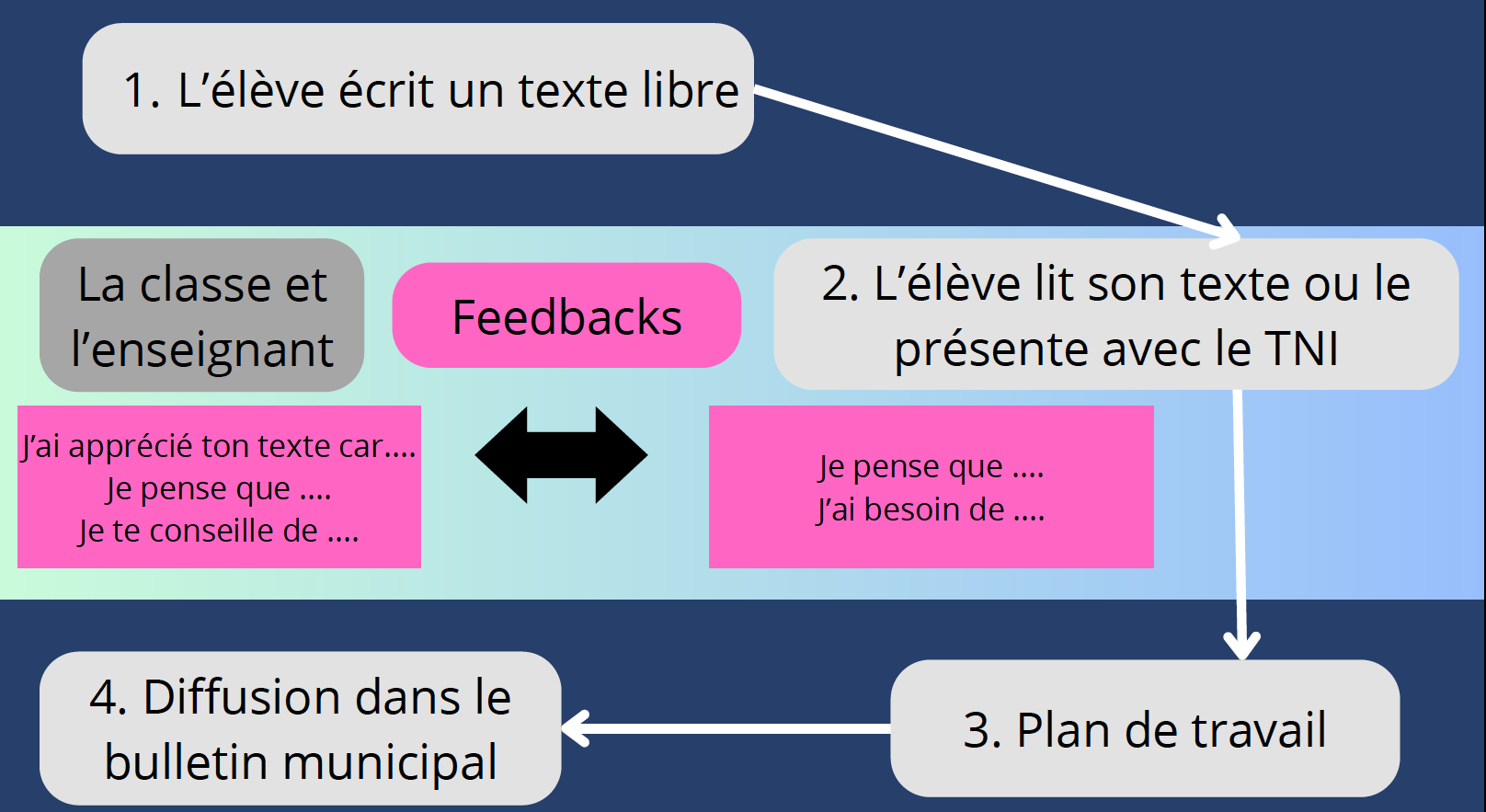 École académique de la formation continue – CARDIE Sabine KITTEN – 22/11/2023
Vincent Fortin, pratique d’un professeur en LP
Photos d’ateliers
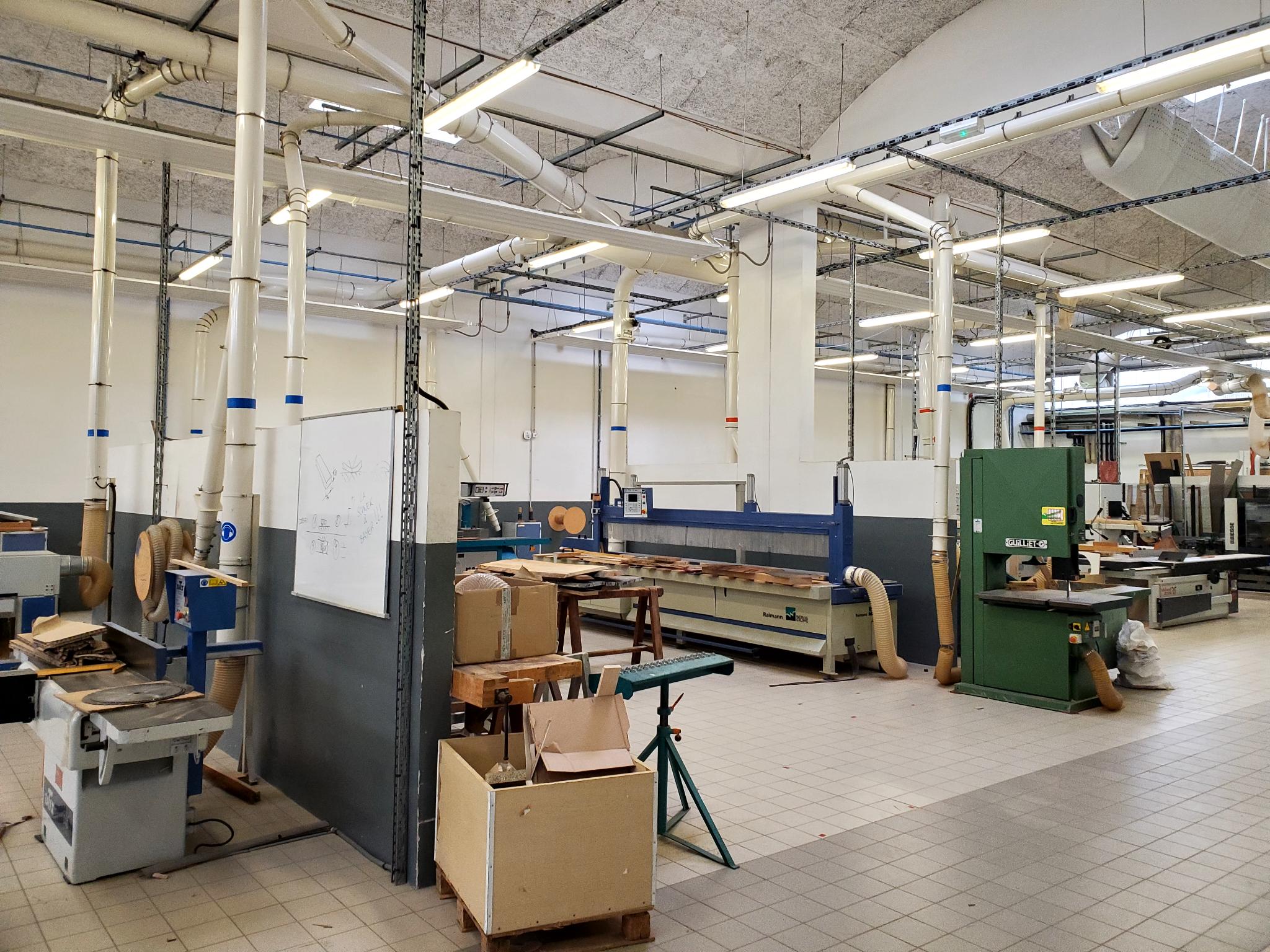 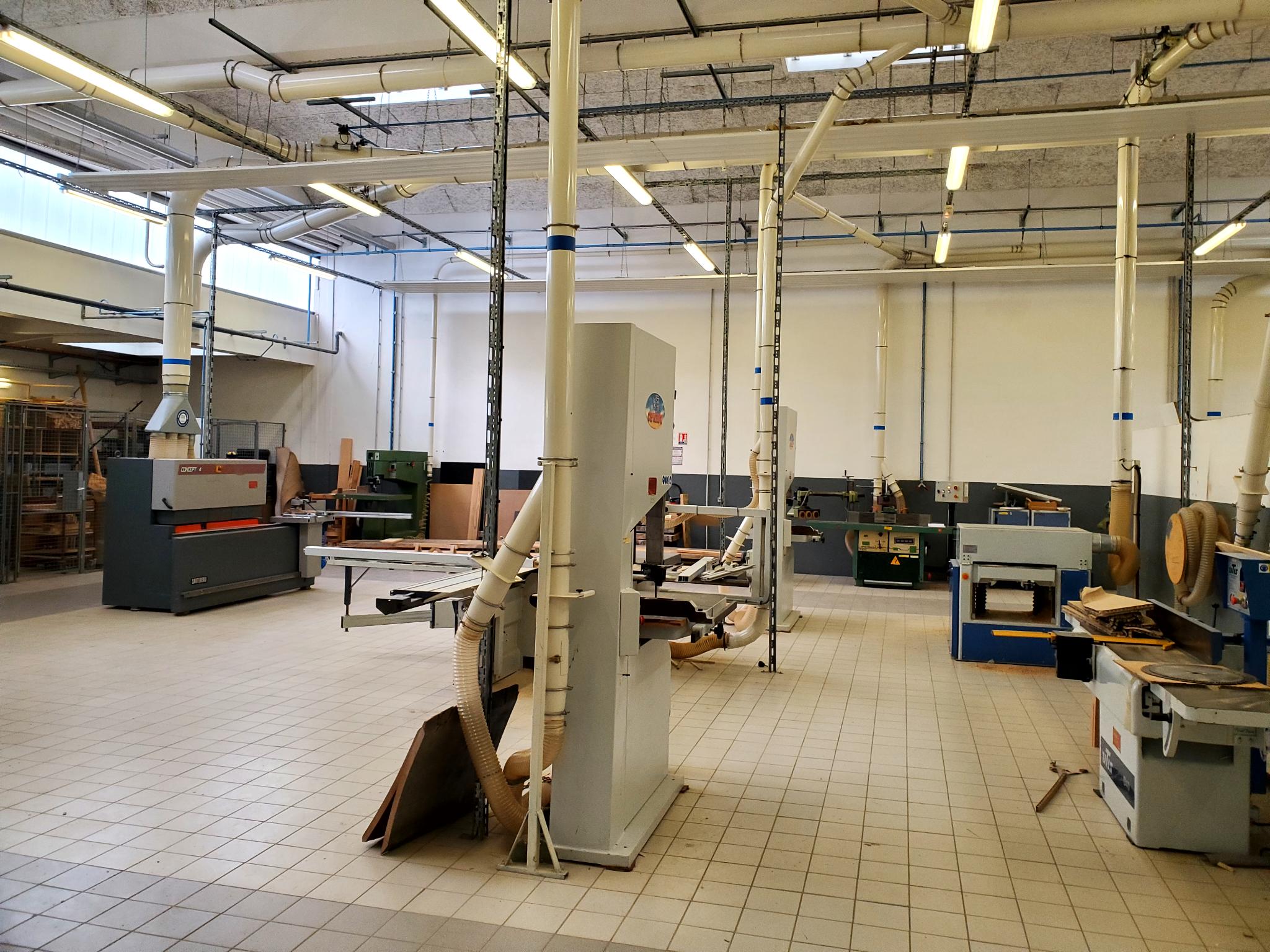 École académique de la formation continue – CARDIE Sabine KITTEN – 22/11/2023
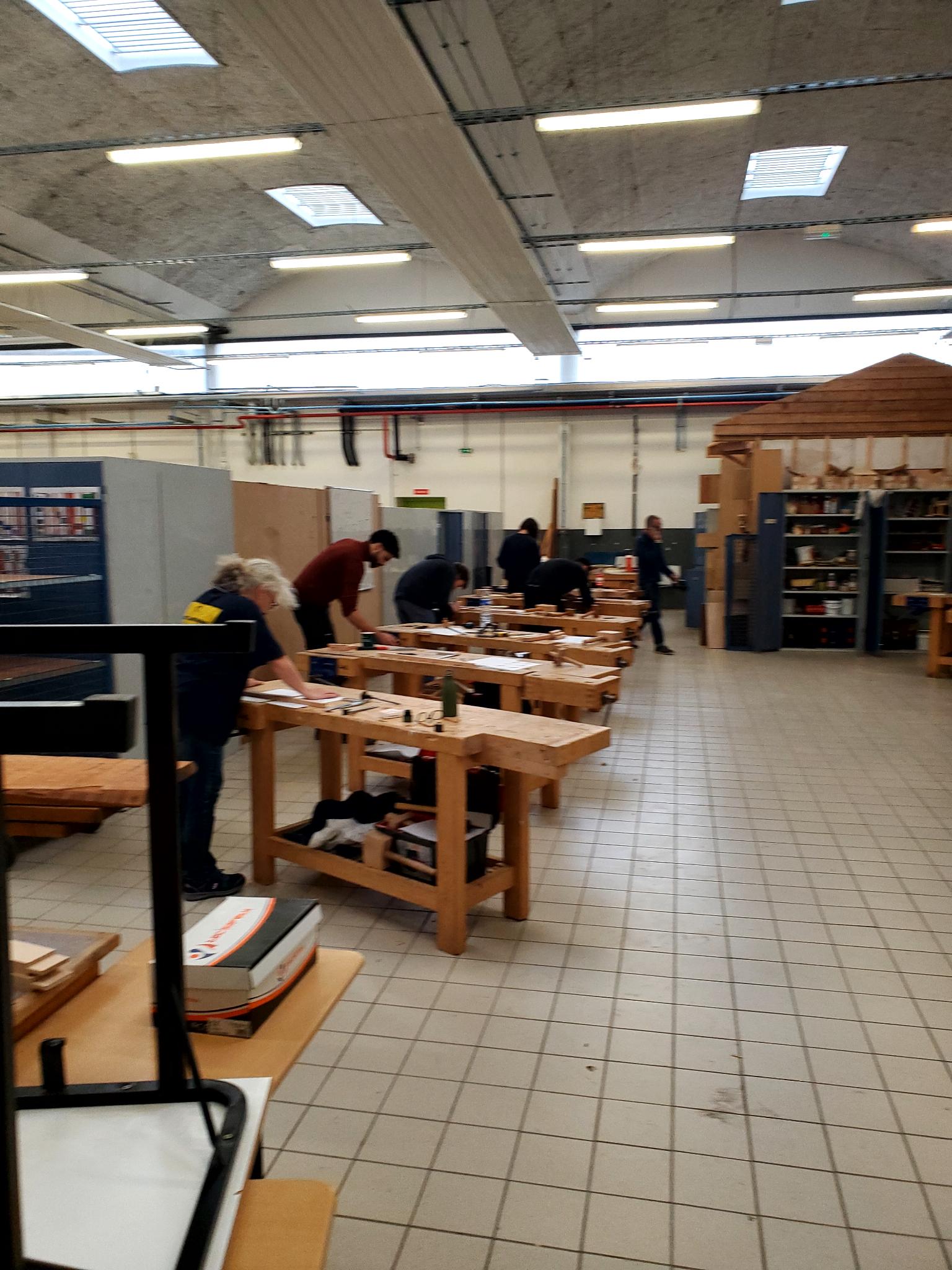 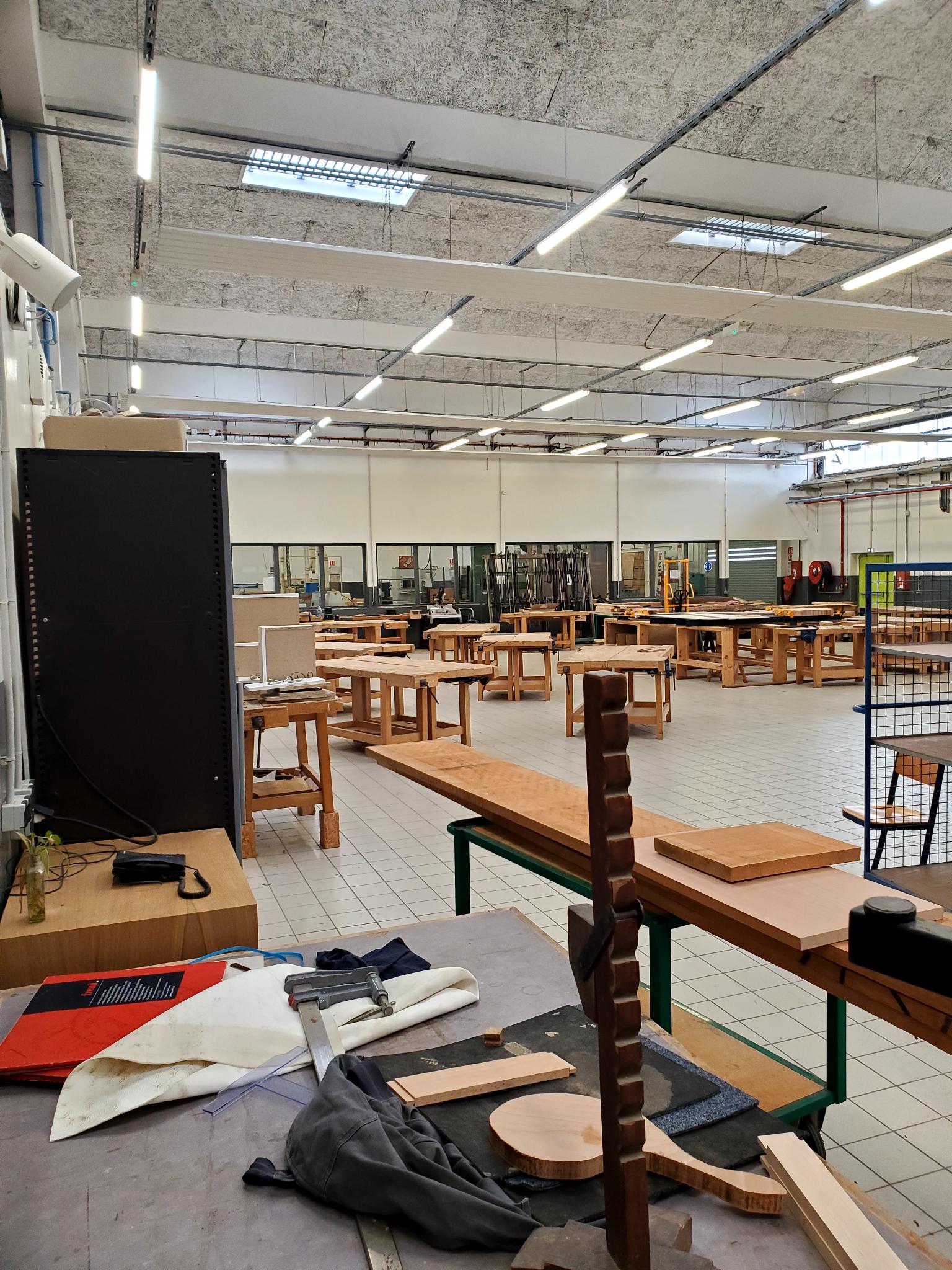 École académique de la formation continue – CARDIE Sabine KITTEN – 22/11/2023
Vincent Fortin, pratique d’un professeur en LP
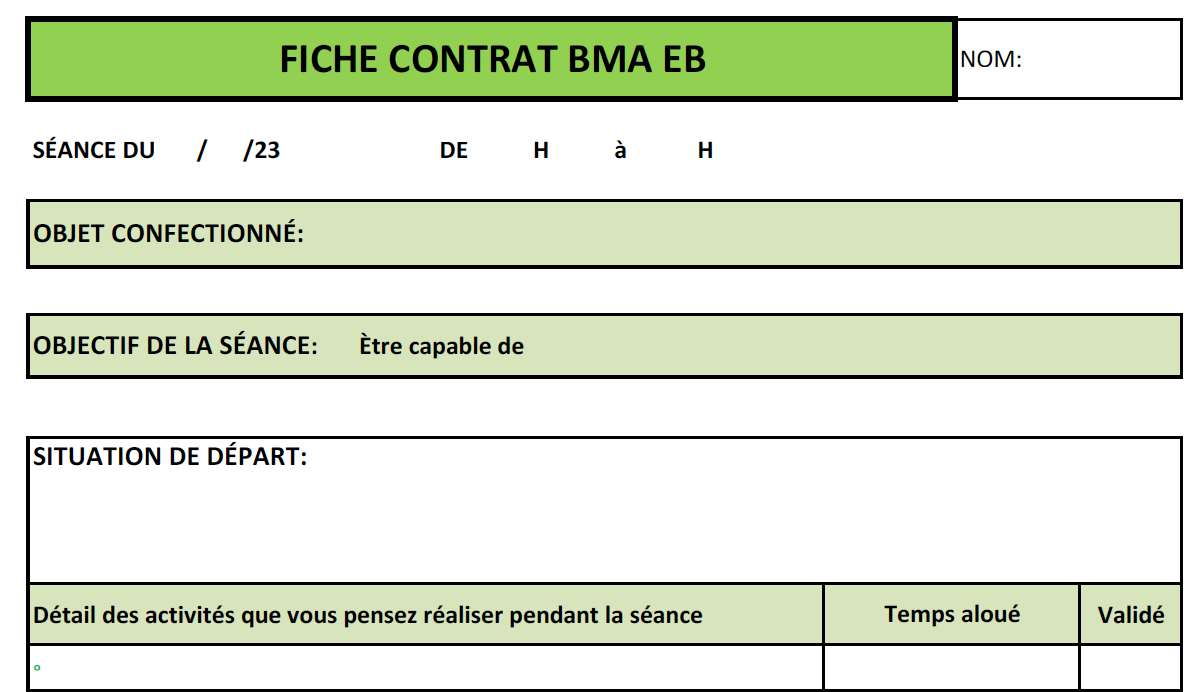 La fiche contrat
École académique de la formation continue – CARDIE Sabine KITTEN – 22/11/2023
Vincent Fortin, pratique d’un professeur en LP
La fiche contrat
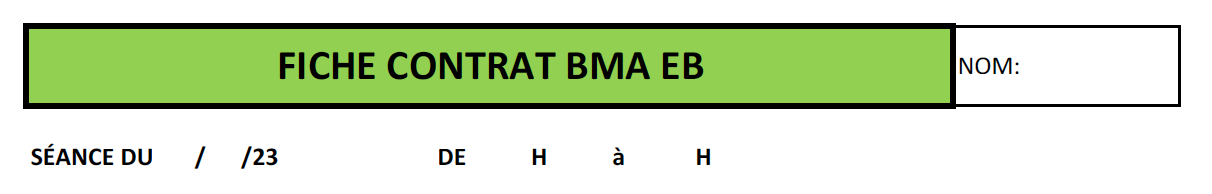 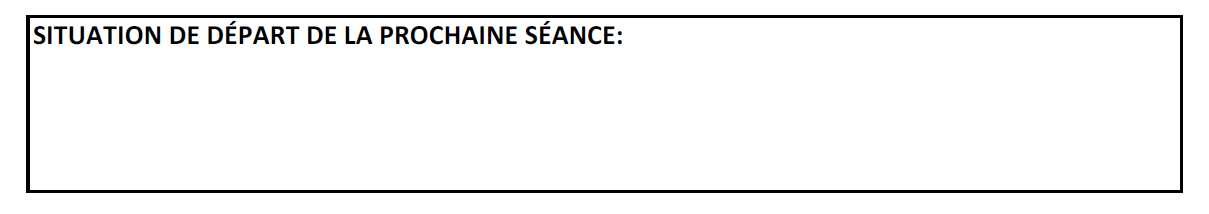 École académique de la formation continue – CARDIE Sabine KITTEN – 22/11/2023
Etiennette Vellas, partage de réflexions
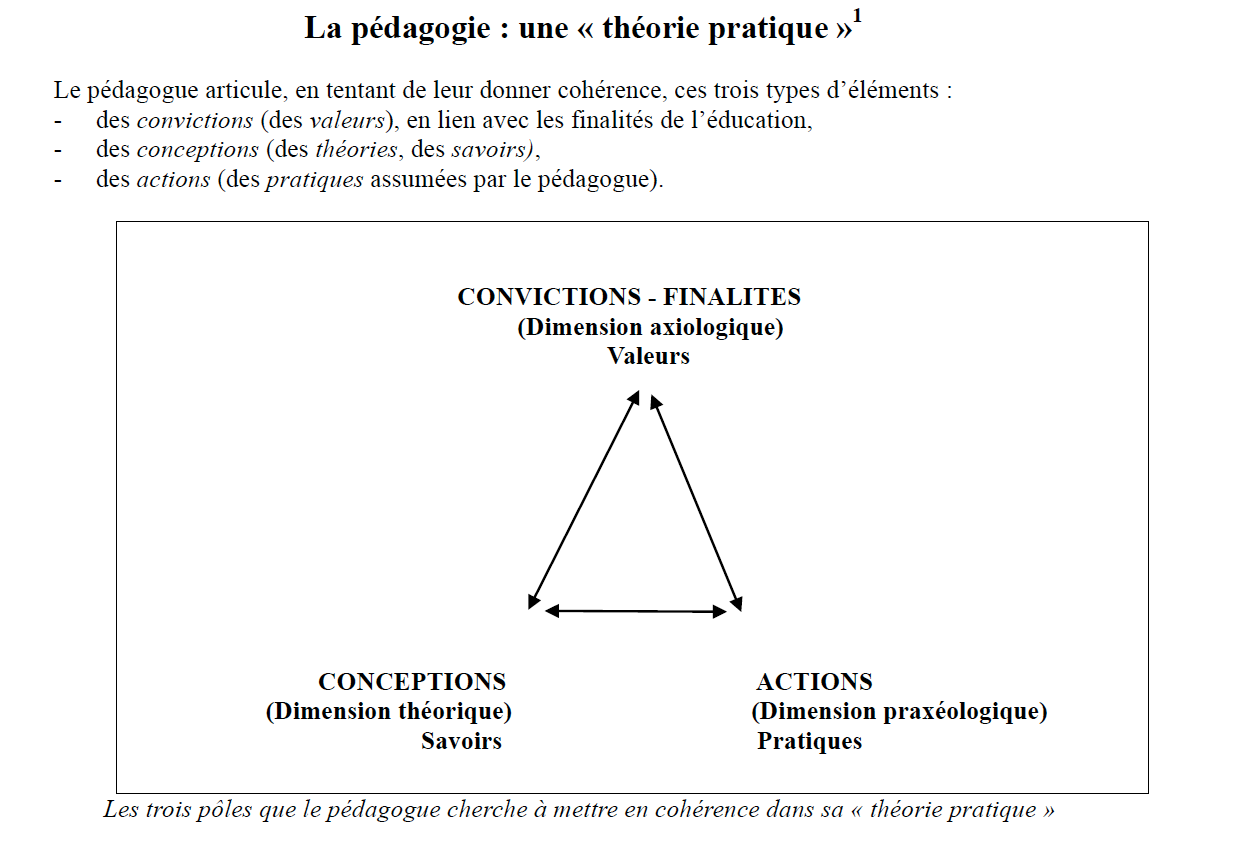 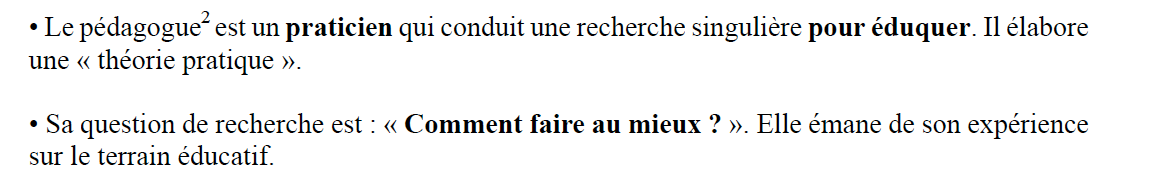 École académique de la formation continue – CARDIE Sabine KITTEN – 22/11/2023
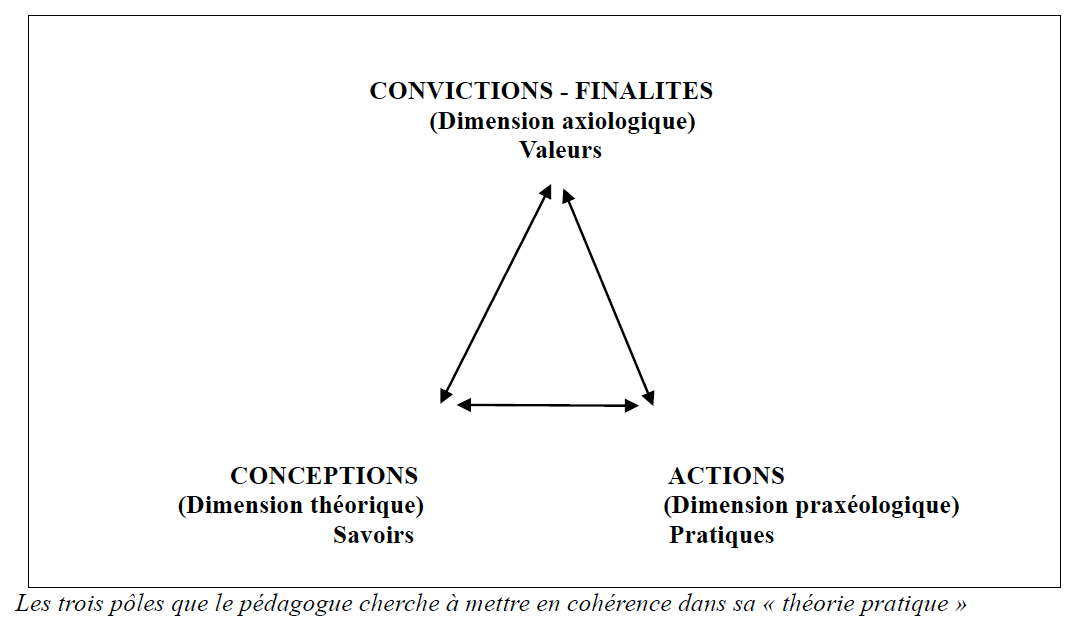 École académique de la formation continue – CARDIE Sabine KITTEN – 22/11/2023
« Si l’élève ne devient pas à l’égard de lui-même un « évaluateur critique », s’il ne parvient pas à interroger sans cesse ses propres productions, à questionner ses propres savoirs…il restera à jamais tributaire de l’exigence extérieure du maître. Tout le contraire de l’autonomie à laquelle précisément l’école doit former » (P. Meirieu, Dictionnaire inattendu de la pédagogie)
École académique de la formation continue – CARDIE Sabine KITTEN – 22/11/2023
« La liberté n’est pas la spontanéité. Elle est le fruit de la réflexion que suscitent les contraintes fécondes. » (Janusz Korczak)

« Les élèves avaient appris sans maître explicateur, mais non pas pour autant sans maître. » (Le maître ignorant, Jacques Rancière)
École académique de la formation continue – CARDIE Sabine KITTEN – 22/11/2023
« L’école vient d’un terme grec, scholè, qui veut dire loisir entendu au sens de libre activité…L’école est inventée pour que le petit homme puisse cultiver ses facultés…De telles études ont pour seule fin l’épanouissement des potentialités de chacune en authentiques facultés…La référence au loisir est décisive pour rappeler qu’au moment où elle se soucie de faire advenir dans l’enfant une humanité accomplie, la société doit se mettre en quelque sorte à distance d’elle-même ». (H. Pena-Ruiz, Qu’est-ce que l’école?)
École académique de la formation continue – CARDIE Sabine KITTEN – 22/11/2023
Ressources
L’ancien GT autonomie de la Cardie : https://cardie.ac-creteil.fr/spip.php?rubrique48
Etiennette Vellas, « La pédagogie comme lieu d’interactions entre savoirs, recherches et pratiques », Recherches en éducation [En ligne], HS2 | 2010, mis en ligne le 01 octobre 2010. URL : http://journals.openedition.org/ree/8818
Philippe Meirieu, Dictionnaire inattendu de la pédagogie, ESF Sciences humaines, 2021
École académique de la formation continue – CARDIE Sabine KITTEN – 22/11/2023